LOS  ECOSISTEMAS
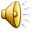 Tipos de ecosistemas terrestres
Tipos de ecosistemas acuáticos
Ejercicio práctico
Realiza un trabajo de investigación sobre los ecosistemas del Valle de los Pedroches. Después, expón tus conclusiones en formato digital y preséntalo a tus compañer@s.
Las relaciones en los ecosistemas
Cadena  alimentaria
Las redes alimentarias son una representación de las distintas cadenas alimentarias de un ecosistema.
Otras relaciones entre los seres vivos
Actividades
Escribe tres cadenas alimentarias típicas de los ecosistemas del Valle de los Pedroches.

Escribe dos ejemplos de cada tipo de relaciones alimentarias entre seres vivos que se producen en los ecosistemas del Valle de los Pedroches.